EPIDEMIOLOGY: Some sample Agent-based epidemic models
Dr. Qi Mi
Department of Sports Medicine and Nutrition, SHRS, Univ. of Pitt
Contact Information
Qi Mi, Ph.D.Assistant ProfessorCenter for Inflammation and Regenerative ModelingDepartment of Sports Medicine and NutritionUniversity of Pittsburgh6072 Forbes TowerPhone: 412-383-6733
Email: qim3@pitt.edu


Office hour:  Monday 2-4
Typhoid Fever: A sample model from NetLogo User Community.
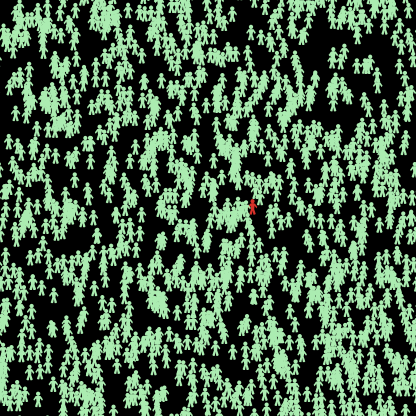 Typhoid fever is an infectious water borne disease caused by Salmonella typhii. 



An epidemic simulation of typhoid fever 
was made to see the possibility typhoid spreading in population.
Three independent variables that give influence for possibility become complicated or not.
LEVEL OF DESTRUCTION : The variable level of destruction, the highest is completely destroyed , lowest is no destruction. 


HUMANITARIAN ASSISTANCE : The variable that support for recovering people like education level (they know how to prevent and first aid), health facilities, rapid medical assistance and treatments. 



EDUCATION : Education background turtles are, 1 (elementary), 2 (junior), 3 (senior), 4 (College)
Initialization of  the model (create certain
amount of people with certain proportion have Typhoid)
Every tick (simulation time
                   step)
People get older
Move
Infect
Recover
Reproduce
….
Output, visualization of the results
Initialize turtles
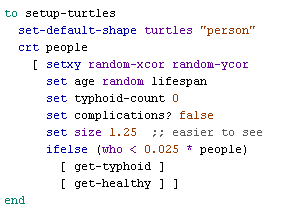 how long the turtle has typhoid fever
Return turtle’s ID
“go” procedure (execute every tick)
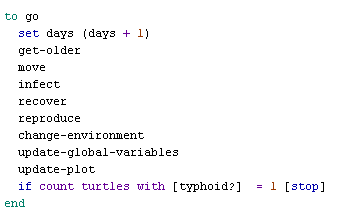 “get-old” and “move” procedures
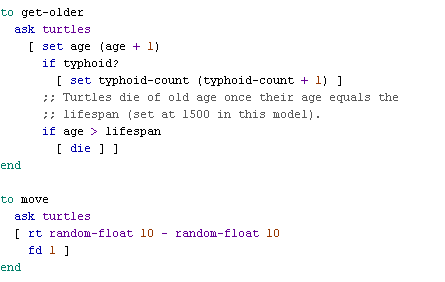 Turtle will be removed from simulation
Turtle  turns right by number of degree
“Infect” procedure
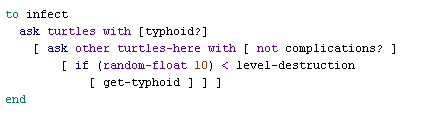 The larger level-destruction, the higher chance people get Typhoid
“recover” procedure
The higher education level, the less need for humanitarian-assistance
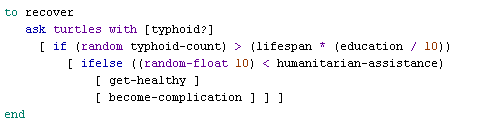 The higher humanitarian-assistance, more chance to get healthy
“reproduce” procedure
Limiting the total amount of people
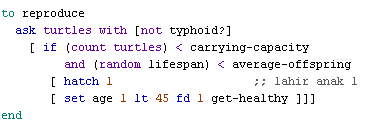 Create an identify turtle as partent
AIDS: A sample model from NetLogo Models Library.
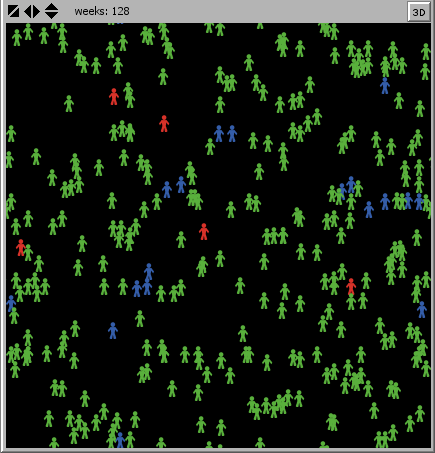 This model simulates the spread of the 
human immunodeficiency virus (HIV), 
via sexual transmission, through a small 
isolated human population. 



  It therefore illustrates the effects of certain 
sexual practices across a population.
How HIV spreads
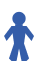 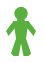 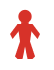 Healthy
Infected, but unknown
Infected, known
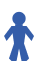 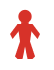 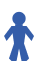 Infected, known
Infected, but unknown
Infected, but unknown
The model examines the emergent effects of four aspects of sexual behavior.
The  population’s tendency to practice abstinence
how changes in sexual mores in our society have contributed to increases in the prevalence of sexually transmitted diseases
The amount of time an average "couple" 
in the population will stay together
The population's tendency to use condoms
It may provide contemporary solutions 
to the problem.
The population's tendency to get tested for HIV.
Homework project
Choose a disease
Find variables which can influence the spread of the disease
Form a three-people team and turn in the homework at the end of the course(Jun 16)
Write a code and a report
2 updates, one is for deciding the topic (May 28), second one is for draft of the code (Jun 11).